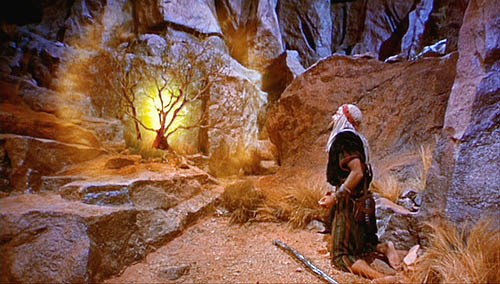 Lessons from the Burning Bush
Exodus 3:1-10
Exodus 3:1-10
1 Now Moses was tending the flock of Jethro his father-in-law, the priest of Midian. And he led the flock to the back of the desert, and came to Horeb, the mountain of God. 2 And the Angel of the Lord appeared to him in a flame of fire from the midst of a bush. So he looked, and behold, the bush was burning with fire, but the bush was not consumed. 3 Then Moses said, “I will now turn aside and see this great sight, why the bush does not burn.” 4 So when the Lord saw that he turned aside to look, God called to him from the midst of the bush and said, “Moses, Moses!” And he said, “Here I am.” 5 Then He said, “Do not draw near this place. Take your sandals off your feet, for the place where you stand is holy ground.” 6 Moreover He said, “I am the God of your father —   the God of Abraham, the God of Isaac, and the God of Jacob.” And Moses hid his face, for he was afraid to look upon God.
Exodus 3:1-10 (cont.)
7 And the Lord said: “I have surely seen the oppression of My people who are in Egypt, and have heard their cry because of their taskmasters, for I know their sorrows. 8 So I have come down to deliver them out of the hand of the Egyptians, and to bring them up from that land to a good and large land, to a land flowing with milk and honey, to the place of the Canaanites and the Hittites and the Amorites and the Perizzites and the Hivites and the Jebusites. 9 Now therefore, behold, the cry of the children of Israel has come to Me, and I have also seen the oppression with which the Egyptians oppress them. 10 Come now, therefore, and I will send you to Pharaoh that you may bring My people, the children of Israel, out of Egypt.”
Lessons Learned at the Burning Bush
God has always given evidence of His power (v. 2-3)
Rom. 1:18-21  God has manifested His power & divinity
Mk. 16:19-20  Miracles evidenced divine origin of Gospel
God has always been characterized by holiness (5)
Lev. 19:2  1 Pet. 1:15-16  God described: “I Am Holy”
Rev. 15:3-4  “For You alone are holy”
God has always revealed Himself to Man (6)
Acts 14:14-17  “He did not leave Himself without witness”
1 Cor. 2:9-12  God revealed to man His will in His words
God has always offered delivery from oppression (7f)
Dan. 9:1-2, 20-24  God was ready to answer Daniel’s prayer
Heb. 2:14-15  Jesus offers deliverance from spiritual bondage